Veteran’s Week
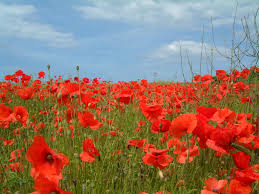 http://www.youtube.com/watch?v=86J_RTfg_zQ
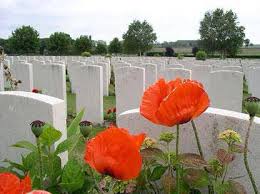 Video Response
What is your response to that video?

Are you surprised?

Did you learn anything?